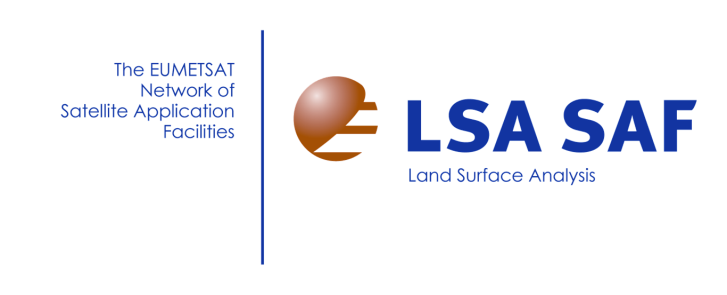 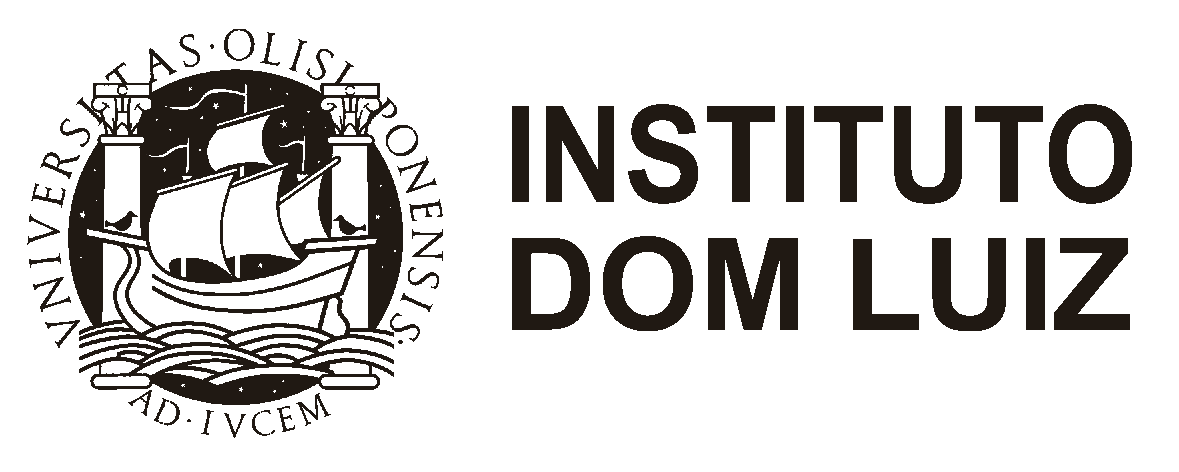 Assigning dates to maps of burn scars in Portugal
Renata Libonati1 , Carlos C. DaCamara1, Jessica Panisset2,
Guilherme Gaspar1 , Teresa Calado1 , Ana Barros3

1Instituto Dom Luiz, University of Lisbon, Portugal
2Department of Meteorology, UFRJ, Rio de Janeiro, Brazil
3DEF/ISA, Technical University of Lisbon, Portugal
l
Introduction
Portugal presents the highest number of fire occurrences in Europe;
It also has the largest area affected by wildfires;
Wildfires present a large annual inter-variability, related     to changes in the frequency of occurrence of atmospheric conditions
       that favour the onset and
       spreading of fires.
3rd SALGEE Workshop 2013
Objectives
The main goal is to develop an automated method to date scars detected by end of fire season Landsat 30 m images, using MIR and NIR bands from 1-km MODIS imagery.
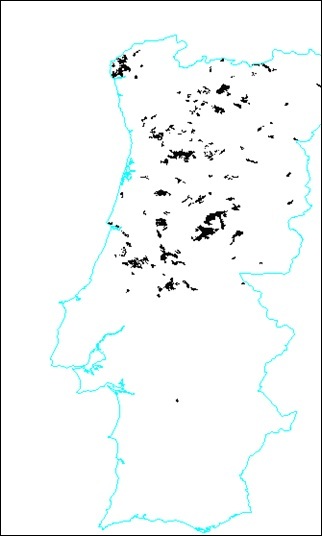 Burned areas greater than 500 ha, from August 2005,  as detected by Landsat (ICNF) .
3rd SALGEE Workshop 2013
Why MIR and NIR bands?
In VIS (as well as in SWIR), charcoal is mixed up with dense dark vegetation, water, dark soils, wetlands, clouds and terrain shadows;
The MIR/NIR is the best bi-spectral region to discriminate between burned areas and other types of surfaces.
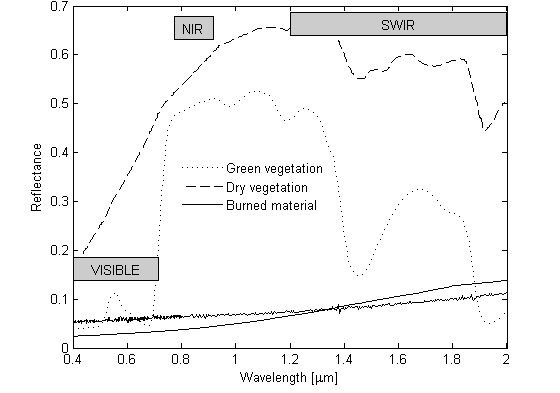 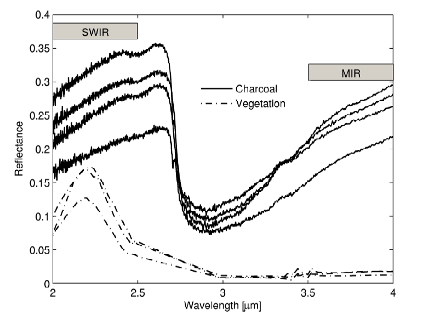 3rd SALGEE Workshop 2013
Why MIR and NIR bands?
MIR signal is practically not affected by smoke, which is especially relevant during the dry season, when the atmosphere is very contaminated by smoke (left panel);
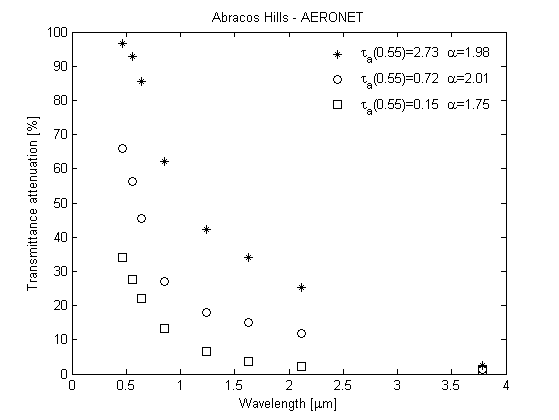 3rd SALGEE Workshop 2013
Why MIR and NIR bands?
Different materials/surfaces tend to form clusters on the MIR/NIR space (right panel).
There is an overall displacement along the diagonal of the graph, from vegetation, down to burned materials across the soil surfaces.
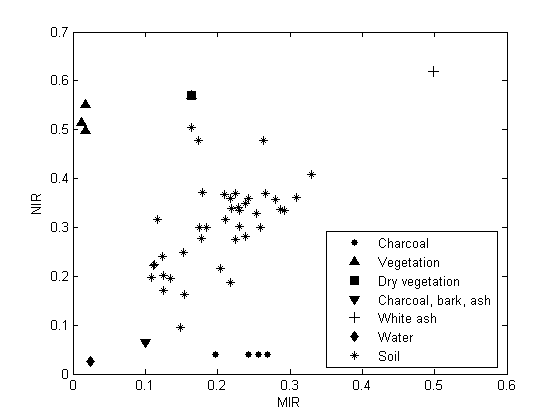 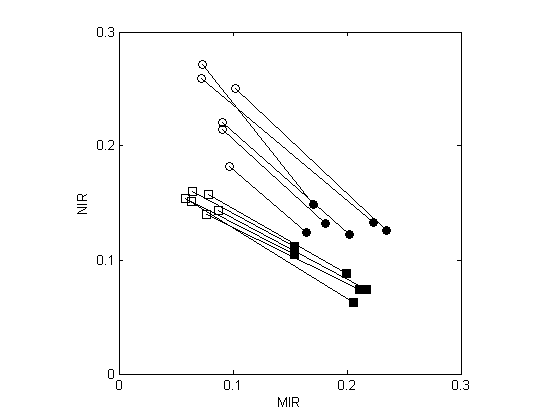 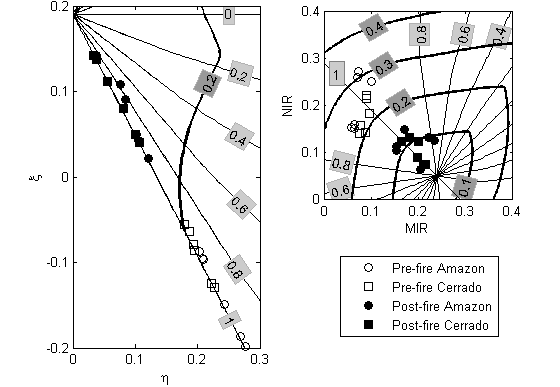 3rd SALGEE Workshop 2013
Towards an optimal index
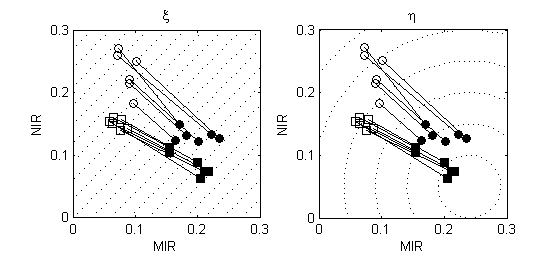 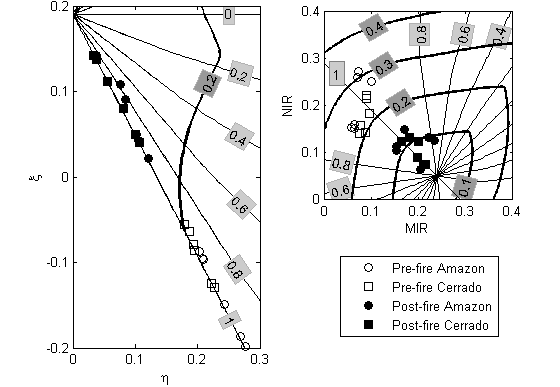 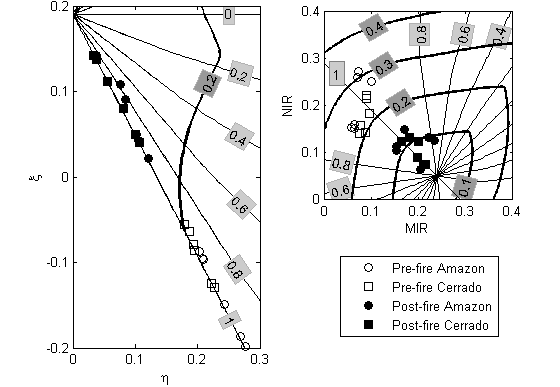 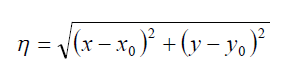 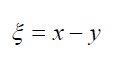 3rd SALGEE Workshop 2013
Towards an optimal index
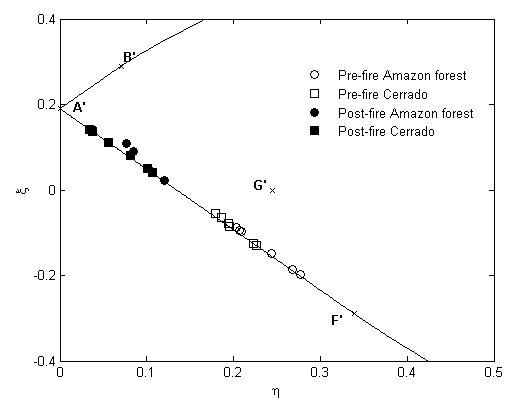 3rd SALGEE Workshop 2013
Towards an optimal index
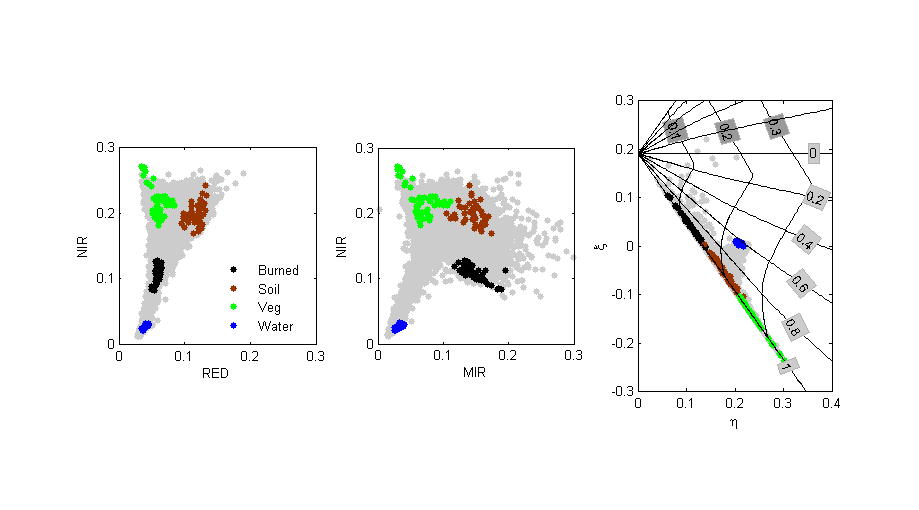 V
W
3rd SALGEE Workshop 2013
Data
Input Data 
MODIS Level 1B radiances 1km 
(TERRA and AQUA)
Band 2 (NIR)
Band 20 (MIR)
Band 30 (TIR)
Solar Zenith
From July to September 2005

Validation Data
MODIS Level 3 data active fire products (hotspots)
Burning dates of Landsat scars based on MODIS Rapid
	Scan & AFN Database
3rd SALGEE Workshop 2013
Daily Time Series
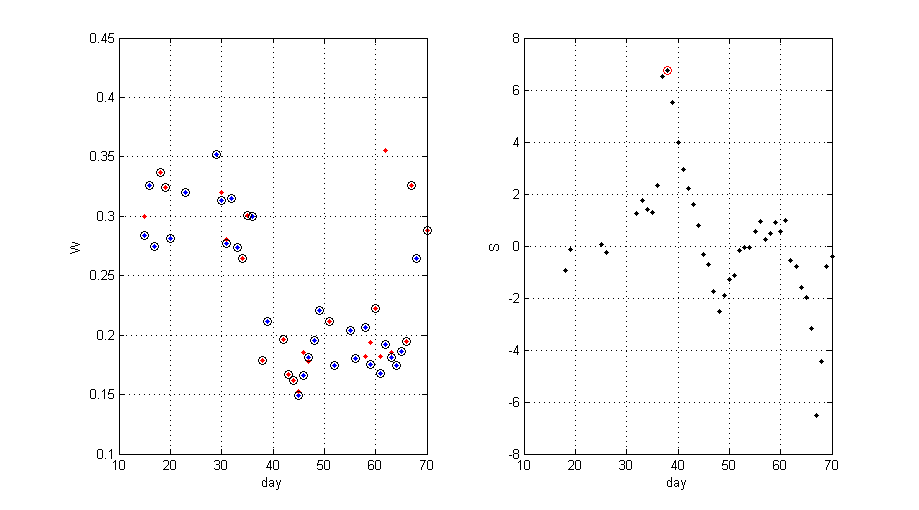 TERRA
AQUA
3rd SALGEE Workshop 2013
Detection Algorithm
Cloud mask, solar/view angle masks
Daily (V-W) indices
Daily  Reflectances (MIR/NIR)
Temporal Composites
Day of S maximum
(Giglio et al., 2009)
Spatial Filter
Day of Burn Map
3rd SALGEE Workshop 2013
Map of Burning Day
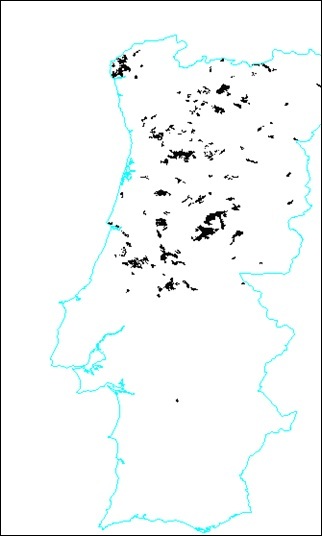 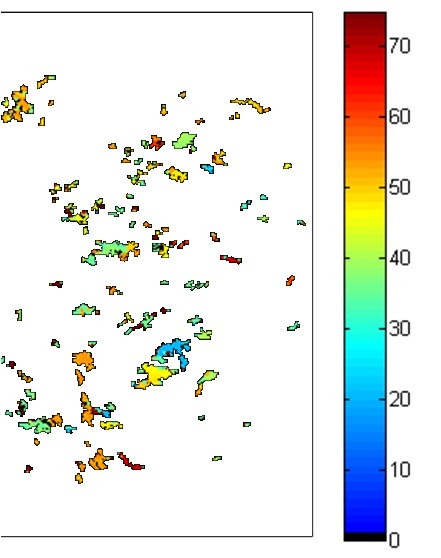 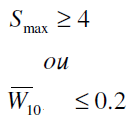 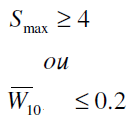 or
and spatial consistency
3rd SALGEE Workshop 2013
Validation – MODIS Hotspots
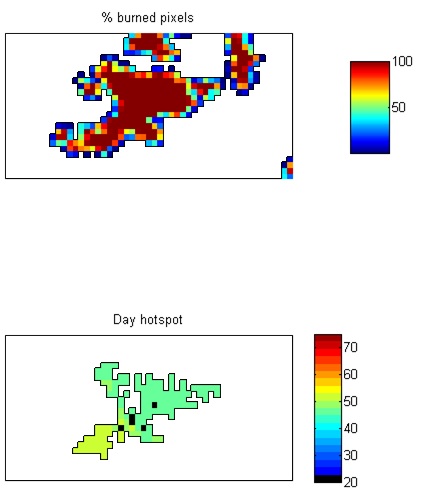 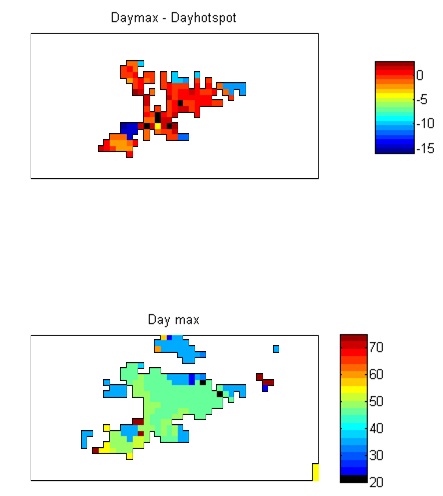 3rd SALGEE Workshop 2013
Accuracy assessment
78 scars were analysed;
70% of scars were correctly dated by the algorithm;
Allowing differences of up to 3 days, the matching score increases to 83%.
3rd SALGEE Workshop 2013
Accuracy assessment
Total amount of burned area – 230,433.132 ha
3rd SALGEE Workshop 2013
Conclusions
An automated procedure was presented that allows using time series of MODIS imagery to assign dates of burning to scars larger than 500 ha in the Landsat based fire atlas.
The procedure relies on the so-called (V,W) burned index that uses daily reflectance obtained from the 1km MODIS Level 1B calibrated radiance from bands 2 (NIR) and 20 (MIR).
3rd SALGEE Workshop 2013
Conclusions
The algorithm detects persistent changes in the (V,W) burned index time series, within each Landsat burned scar.
An assessment of the temporal accuracy of the algorithm was conducted for the year 2005. For this year, Landsat based fire scars larger than 500ha have an associated detection date, based on field information provided by the AFN.
Results are quite promising and are currently being extended to the period 1980-2011.
3rd SALGEE Workshop 2013